PREZENTACIJA FINANSIJSKOG poslovanja za period 01.01.2022. – 31.12.2022.
sakom
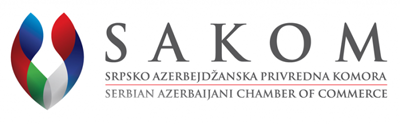 PRIPREMa eko-konto doo
UKUPNO PRIKUPLJENA SREDSTVA – 7.057.137,50 RSD
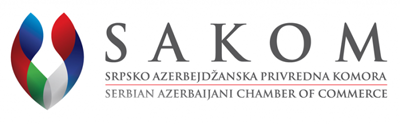 Sledeći članovi su uplatili članarinu tokom 2022. godine:
PRIPREMA eko-konto doo
UKUPNO UTROŠENA SREDSTVA – 6.408.002,65 RSD
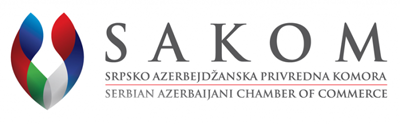 Struktura isplaćenih troškova u 2022. godini:
PRIPREMA eko-konto doo
Struktura isplaćenih stipendija 2.916.580,00 rsd:
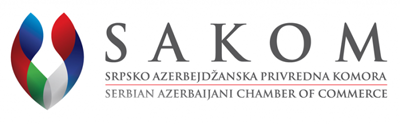 PRIPREMA eko-konto doo
Konačno stanje na dan 31/12/2022
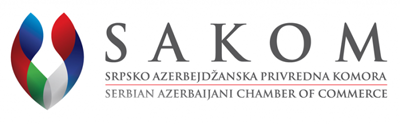 (1) Početno stanje na dan 01.01.2022. -  3.972.940,20 RSD
(2) Ukupno prikupljenih sredstava 2022. – 7.057.137,50 RSD
(3) Ukupno utrošenih sredstava 2022. - 6.408.002,65 RSD

(4) Stanje novčanih sredstava na dan 31.12.2022. – 4.622.075,05 RSD
PRIPREMA eko-konto doo
PROMENE NAKON DANA BILANSIRANJA – 2023. GODINA
sakom
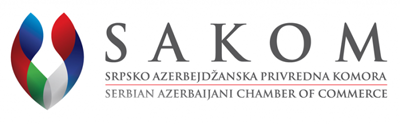 PRIPREMa eko-konto doo
UKUPNO PRIKUPLJENA SREDSTVA – 4.706.747,00 RSD
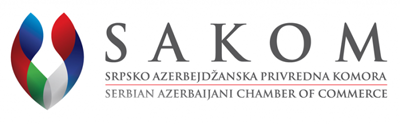 PRIPREMA eko-konto doo
UKUPNO UTROŠENA SREDSTVA –  2.685.530,22 rsd
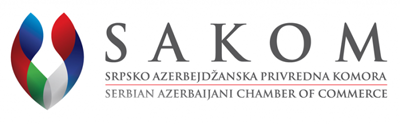 Struktura realizovanih troškova u 2023. godini:
PRIPREMA eko-konto doo
Struktura isplaćenih stipendija U 2023. GOD 1.446.480,00 RSD:
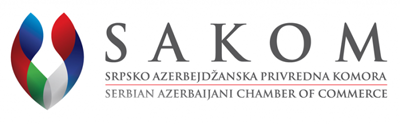 PRIPREMA eko-konto doo
Stanje na dan 23/04/2023.
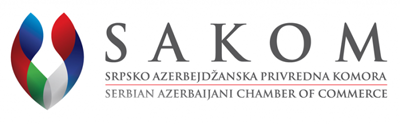 (1) Početno stanje na dan 01.01.2023. -  4.622.075,05 RSD
(2) Ukupno prikupljenih sredstava 2023. – 4.706.747,00 RSD
(3) Ukupno utrošenih sredstava do 23.04.2023. - 2.685.530,22 RSD


(4) Stanje na dan 23.04.2023. – 6.643.291,83 RSD
PRIPREMA eko-konto doo
Dodatna podrška SAKOMU
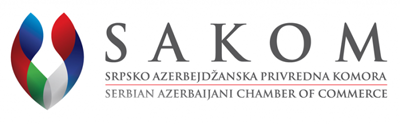 PRIPREMA eko-konto doo
Hvala na vašoj pažnji!
sakom
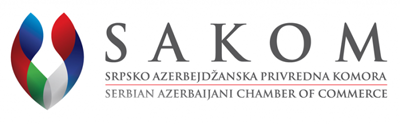 Priprema eko-konto doo